Развитие детей 2-3 лет
Педагог-психолог Пелевина В.А. 
МДОУ «Детский сад №52»
Сентябрь2022
Ориентиры развития
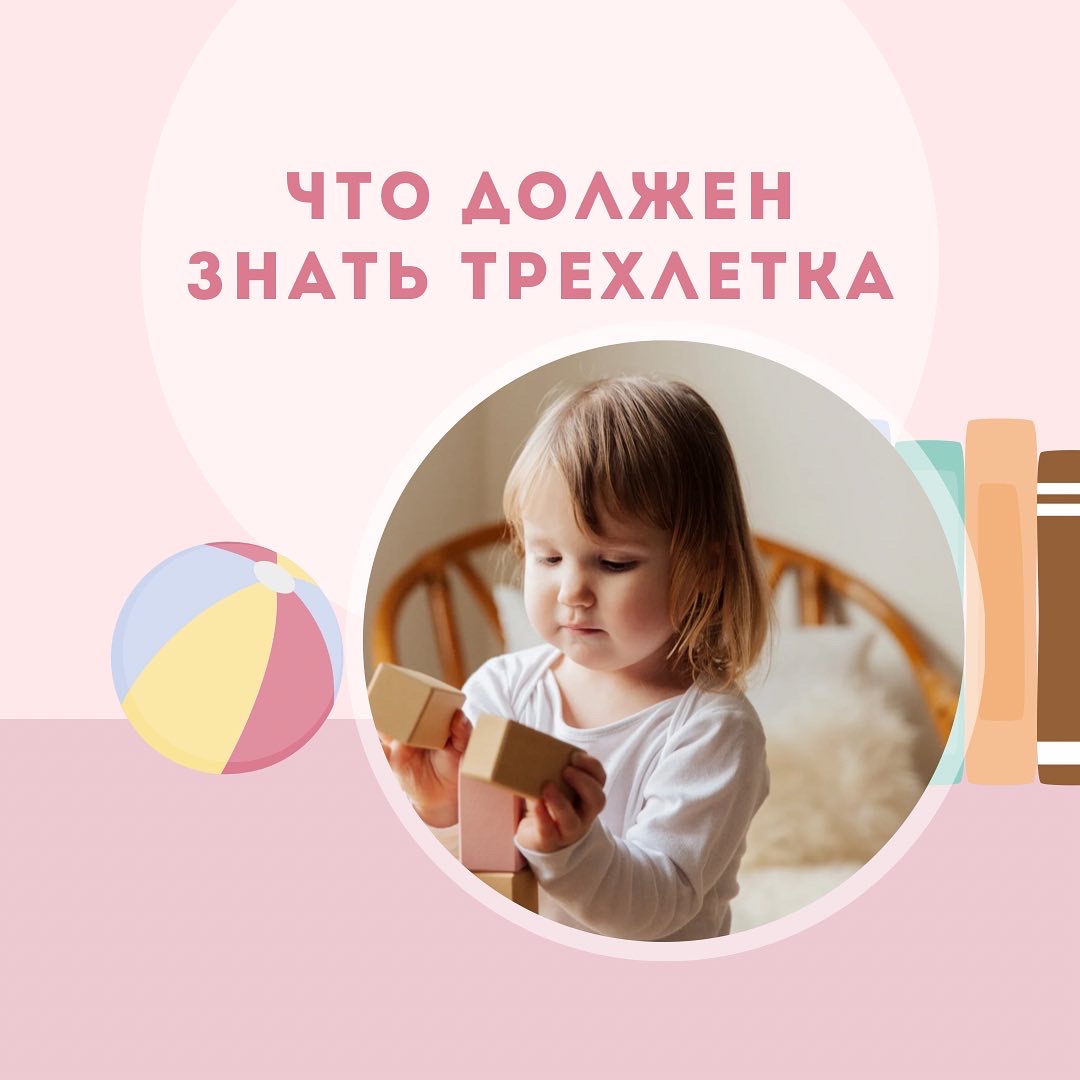 К трехлетнему возрасту ребенок становится более самостоятельным и приобретает много навыков самообслуживания. Наглядное мышление трансформируется в образное, развивается память, внимание, воображение. Малыш становится более коммуникабельным, учится дружить со сверстниками.
ДОБАВИТЬ НИЖНИЙ КОЛОНТИТУЛ
1
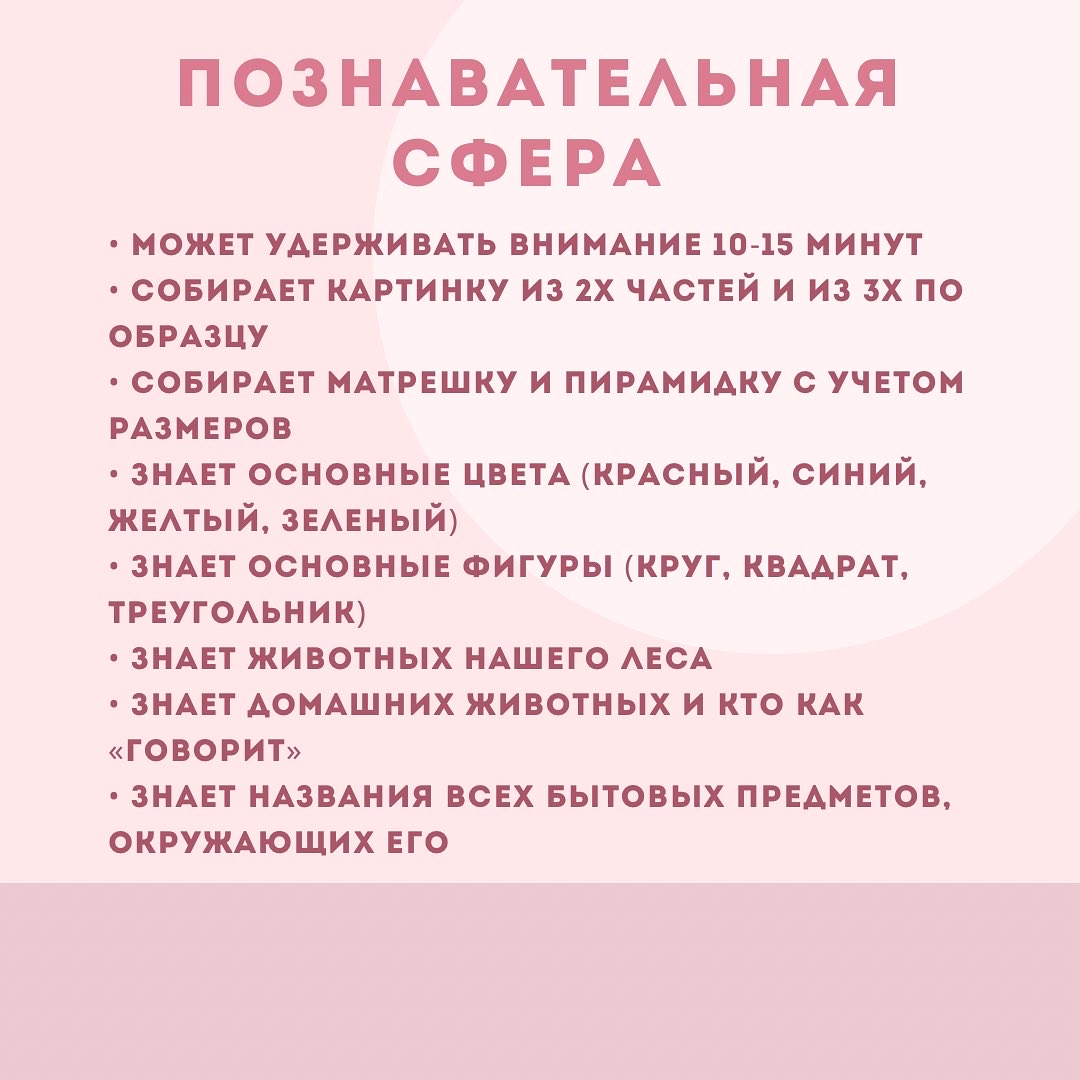 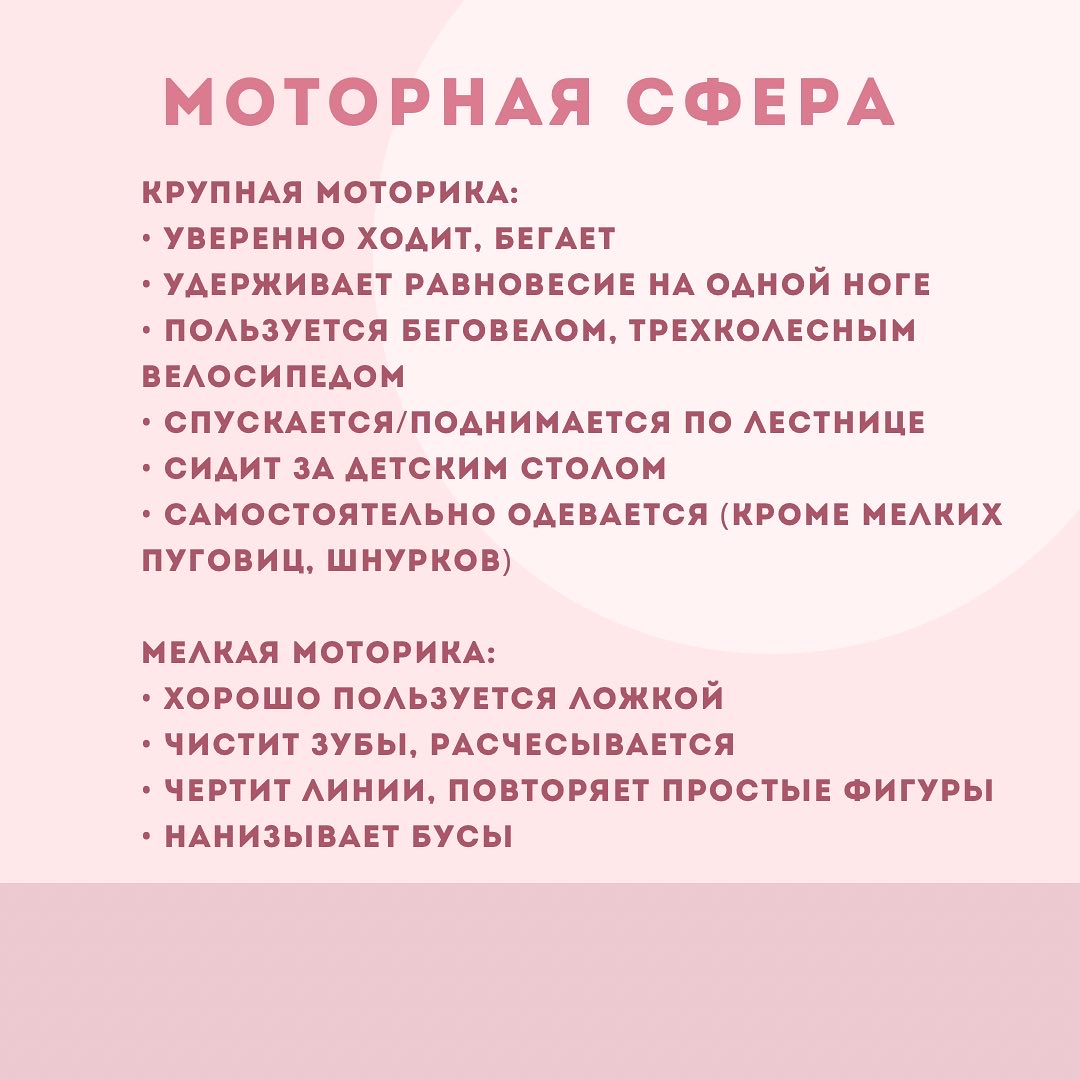 ДОБАВИТЬ НИЖНИЙ КОЛОНТИТУЛ
3
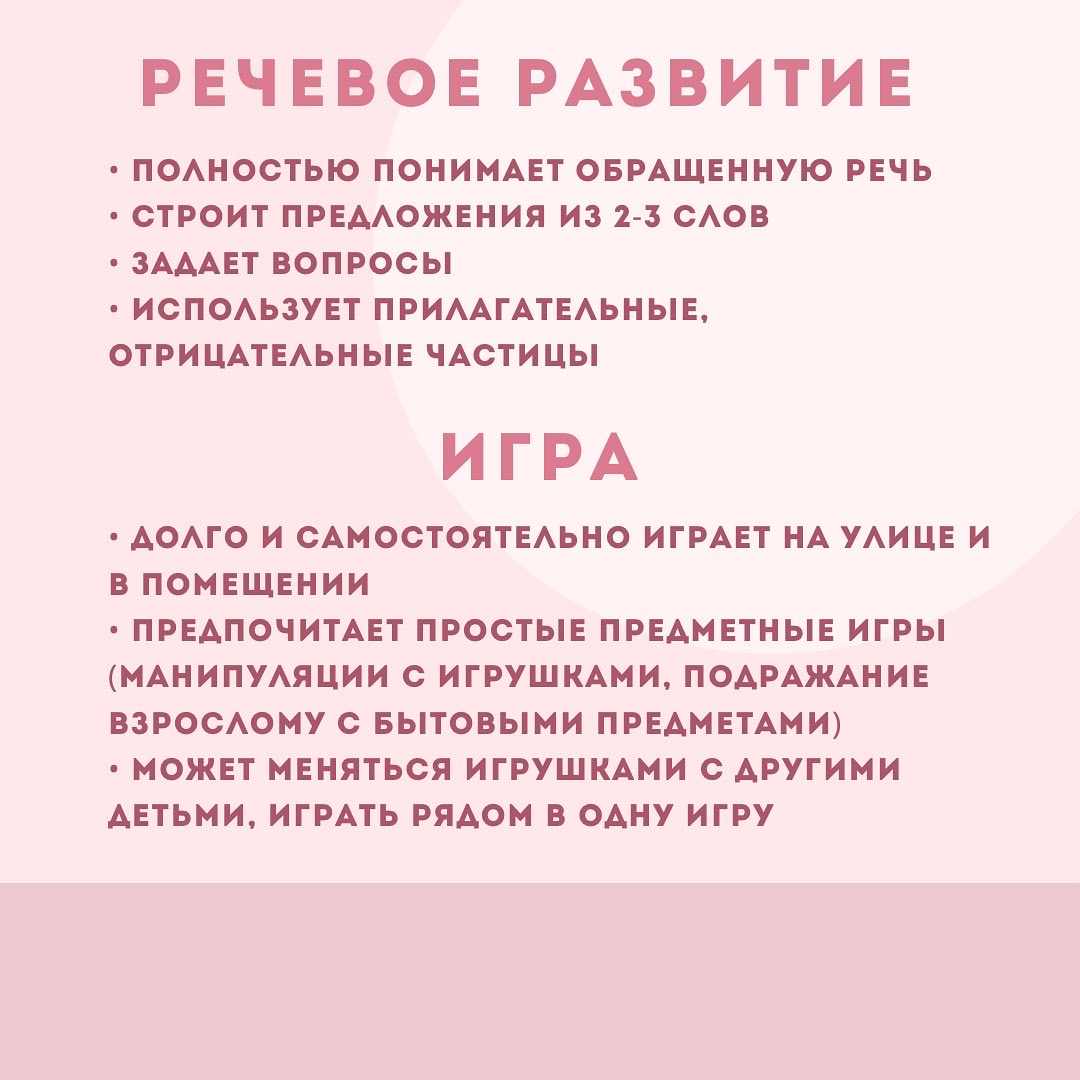 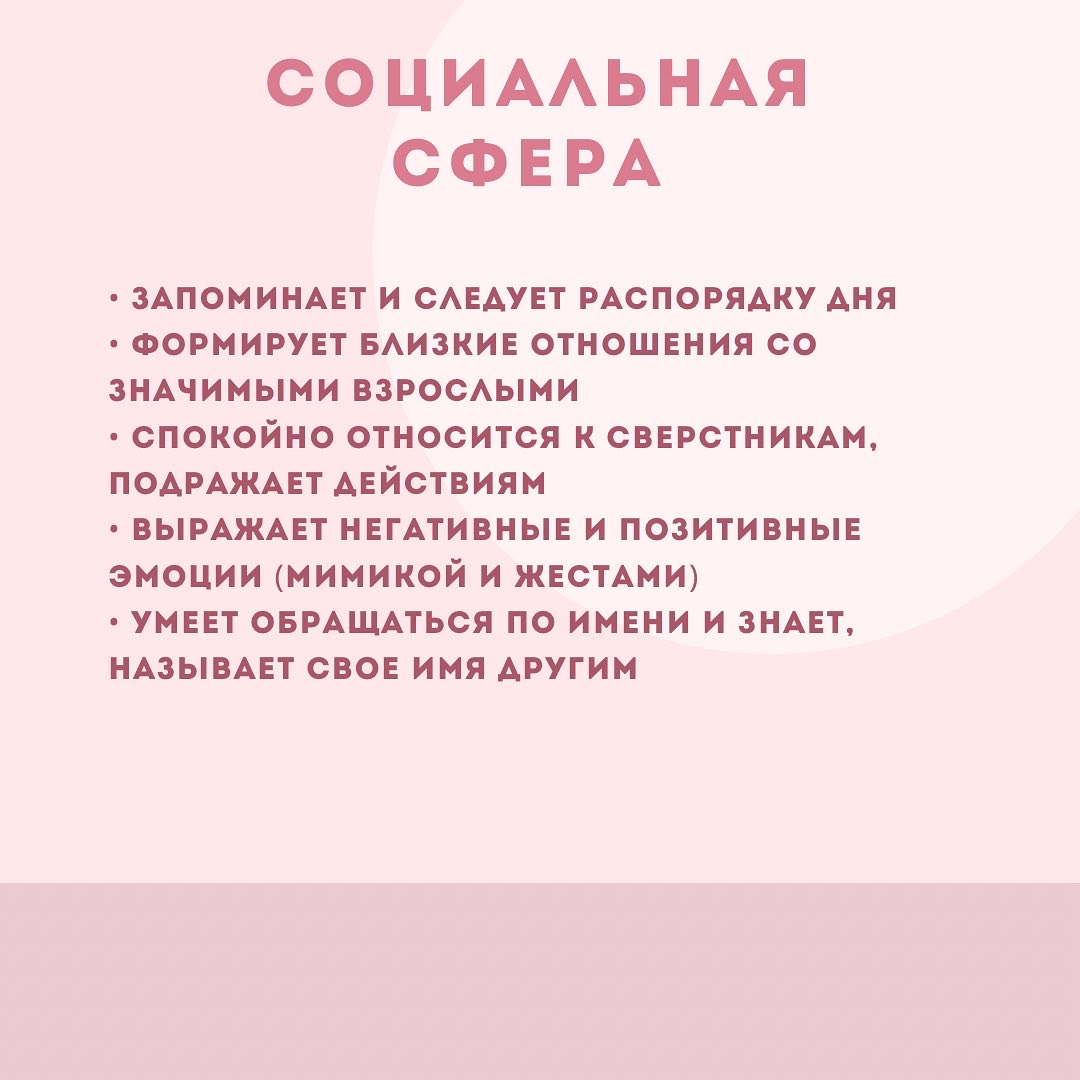 ДОБАВИТЬ НИЖНИЙ КОЛОНТИТУЛ
4
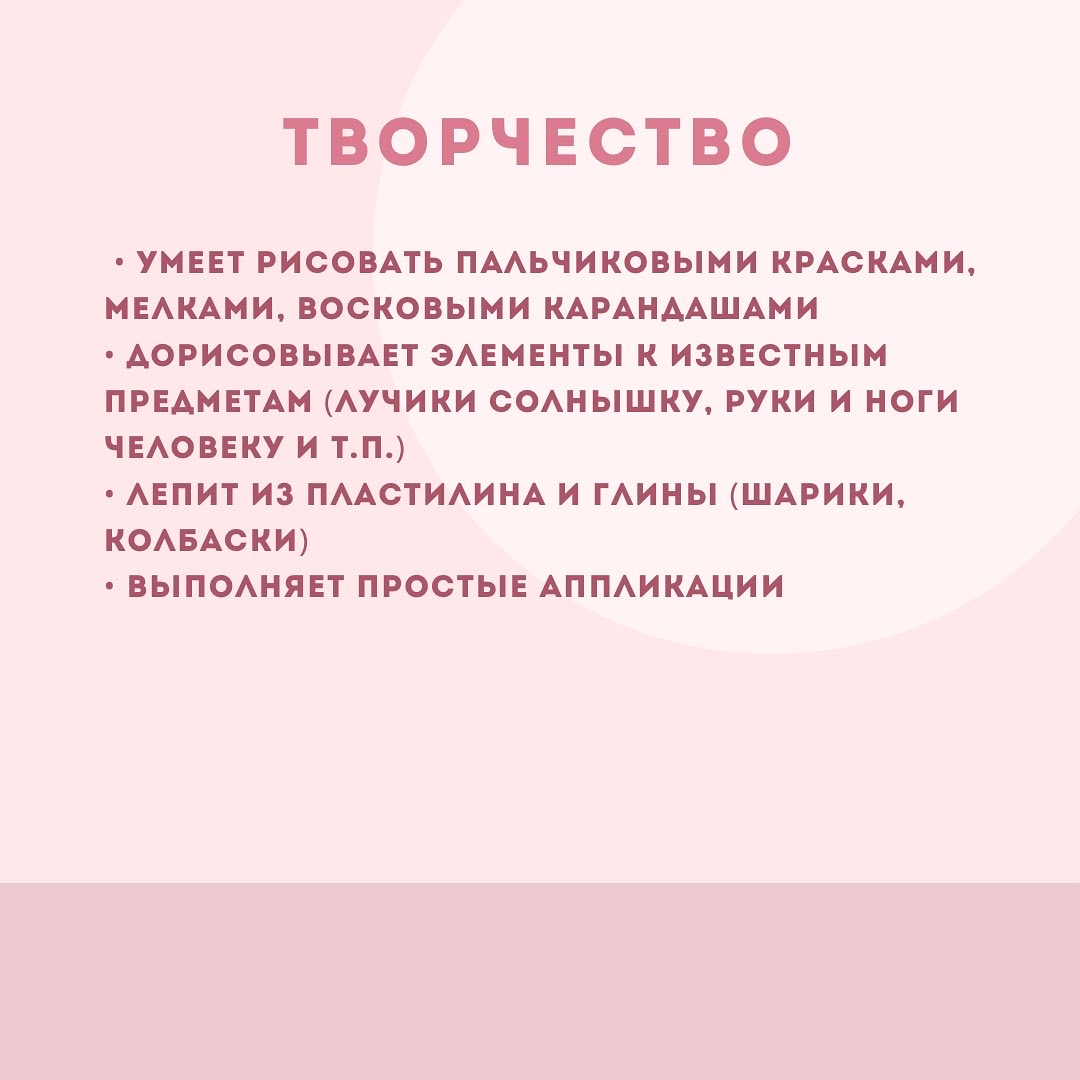 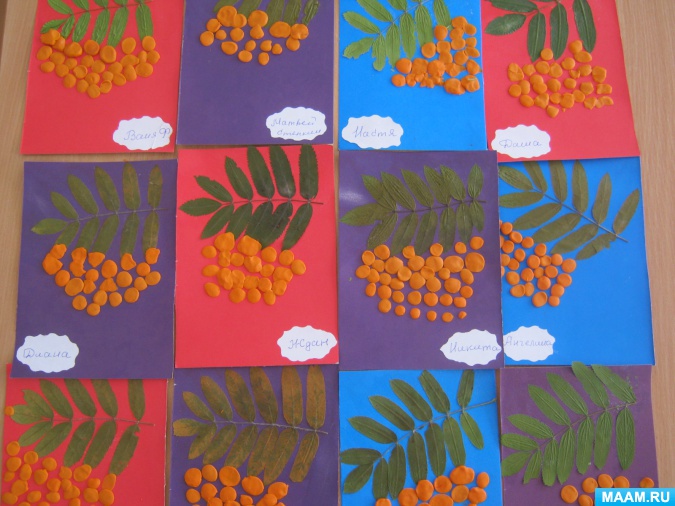 ДОБАВИТЬ НИЖНИЙ КОЛОНТИТУЛ
5
Сенсорное развития
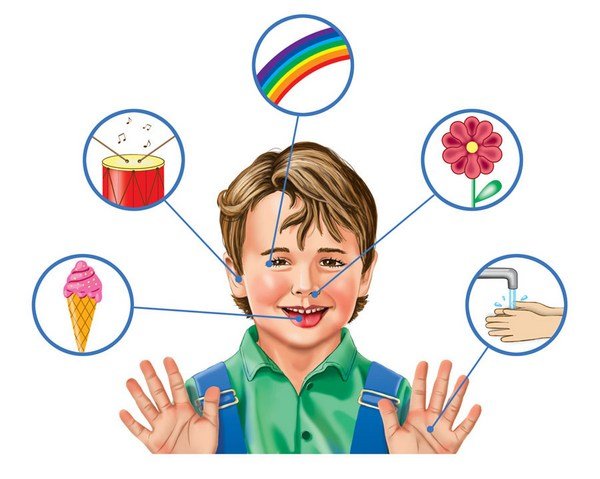 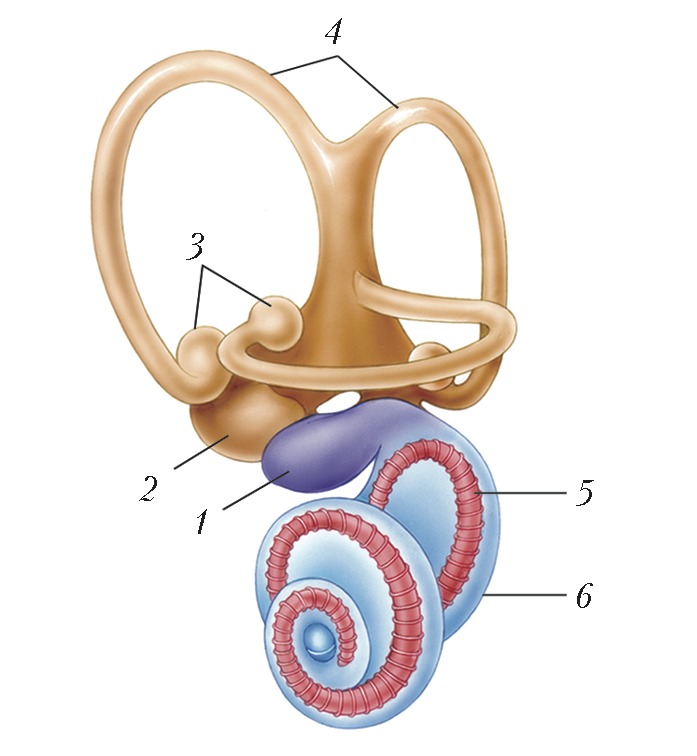 ДОБАВИТЬ НИЖНИЙ КОЛОНТИТУЛ
6
Сенсорное развития
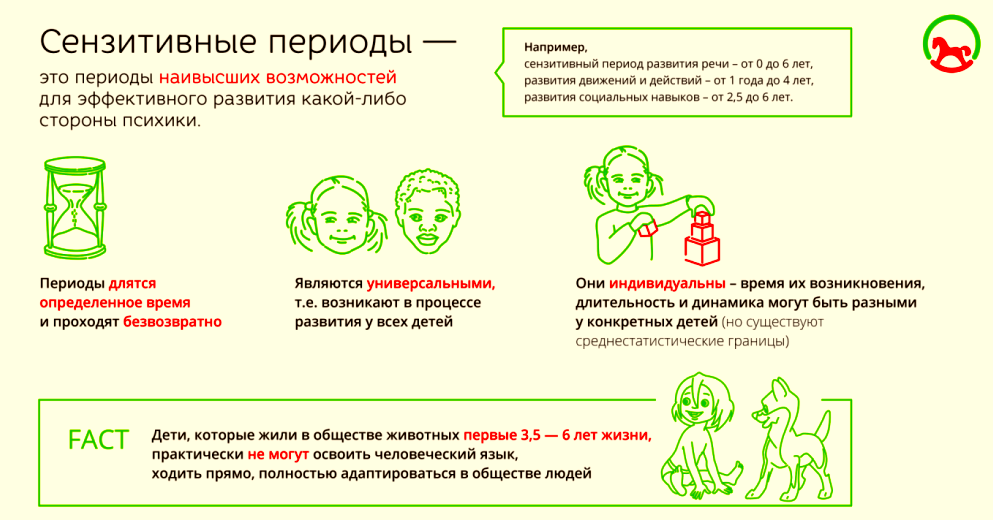 ДОБАВИТЬ НИЖНИЙ КОЛОНТИТУЛ
7